Modyuli ya 3: Jinsi ya Kutumia Chati ya Kugeuza ya Watu Wazima
[Speaker Notes: Mazungumzo haya yatapitia jinsi ya kufasiri matokeo ya kipimo cha idadi ya virusi na kutoa ushauri wa uzingatiaji wa matumizi ya dawa kwa kutumia Chati ya Kugeuza ya Ufuatiliaji wa Idadi ya Virusi kwenye na wa Kutolea Ushauri wa Uzingatia wa Matumizi ya Dawa]
Malengo ya Mafunzo
Kwa kutumia Chati ya Kugeuza ya Ufuatiliaji wa Idadi ya Virusi kwenye Damu na Uzingatiaji Ulioboreshwa wa Matumizi ya Dawa kama mwongozo wa, washiriki watakuwa na uwezo wa:
Kufasiri na kueleza maana ya matokeo ya idadi ya virusi ya chembechembe <1000/mililita ya damu
Kufasiri na kueleza maana ya matokeo ya idadi ya virusi ya chembechembe >1000/mililita ya damu
Kukadiria matumizi yanayofaa ya dawa za kudhibiti virusi kwa wagonjwa wenye idadi ya virusi ya chembechembe  >1000/mililita ya damu kwa kutumia chati ya kugeuza ya idadi ya virusi
Kuunda hatua zinazolenga kuboresha utoaji ushauri na usaidizi wa kuzingatia matumizi yanayofaa ya dawa za kudhibiti virusi
Kudhibiti hatua zinazofuata kwa mujibu wa matokeo ya kipimo cha idadi ya virusi kwenye mwili
[Speaker Notes: Mukhtasari wa malengo ya mafunzo umetolewa hapa]
Mukhtasari
Utangulizi wa Chati ya Kugeuza ya Ufuatiliaji wa Idadi ya Virusi na Utoaji Ushauri wa Uzingatiaji wa Matumizi ya Dawa 
Matokeo ya kipimo cha idadi ya virusi kwenye damu, kufasiri, na kueleza maana ya matokeo hayo kwa wagonjwa
Kukadiria uzingatiaji wa matumizi yanayofaa ya dawa za kudhibiti virusi kwa wagonjwa wenye idadi kubwa ya virusi
Kuunda mpango wa suluhu ya mtu binafsi ya kuzingatia matumizi yanayofaa ya dawa za kudhibiti virusi mwilini
Kurudia upimaji wa idadi ya virusi kwenye damu na kufuatilia matokeo
[Speaker Notes: Tutazungumzia mada hizi]
Utangulizi wa Matumizi ya Chati ya Kugeuza
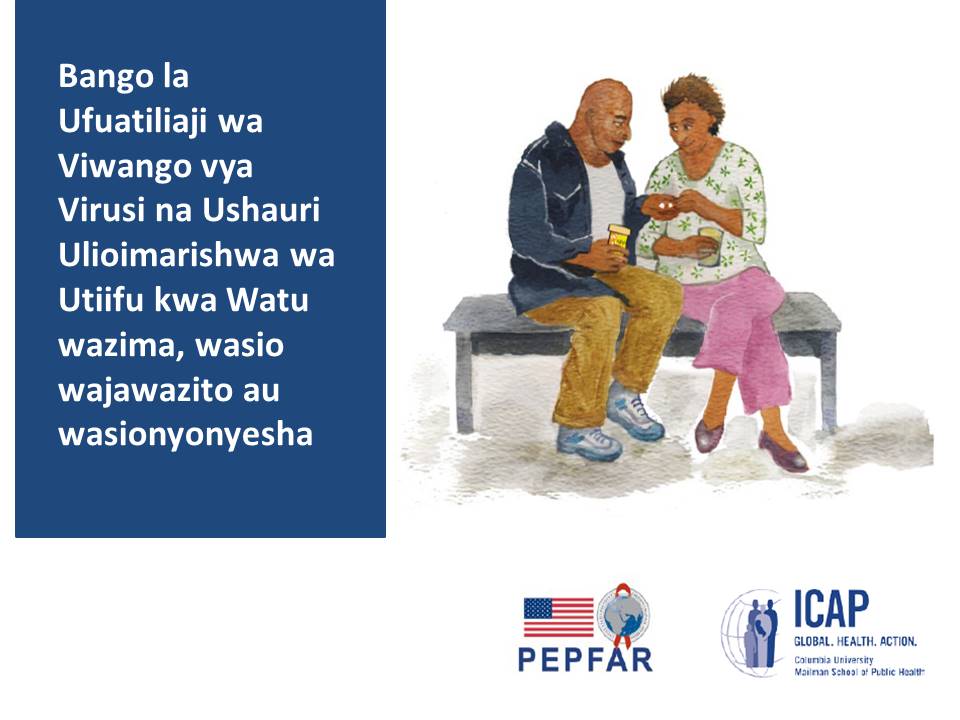 Kuhusu Chati ya Kugeuza
Madhumuni:
Kutoa taarifa kuhusu idadi ya virusi na kuendeleza uzingatiaji wa dawa za kudhibiti VVU kwa wagonjwa wanaoanza kuzitumia na wale tayari wanazitumia. 
Kueleza maana ya matokeo ya kipimo cha idadi ya virusi na kuboresha ukadiriaji wa utoaji ushauri wa uzingatiaji wa dawa kwa wagonjwa wenye idadi ya juu ya virusi.
Watumiaji Wanaolengwa: Wahudumu wa afya (washauri wa uzingatiaji wa dawa, madaktari, wauguzi, wahudmu wa afya wa jamii, washauri wa masuala mahususi kwenye jamii na wateja wataalamu).
Jinsi ya Kutumia Chati ya Kugeuza
Wekelea chati ya kugeuza juu ya meza ili kila mgonjwa awe anaweza kuona picha vizuri wakati unapotumia upande ambao una nukuu.
Taarifa kuu ambazo unawasilisha kwa wagonjwa zinapatikana katika upande wa mgonjwa wenye picha na kwenye upande wa kushoto wa mshauri.
UPANDE UNAOONEKANA NA MGONJWA
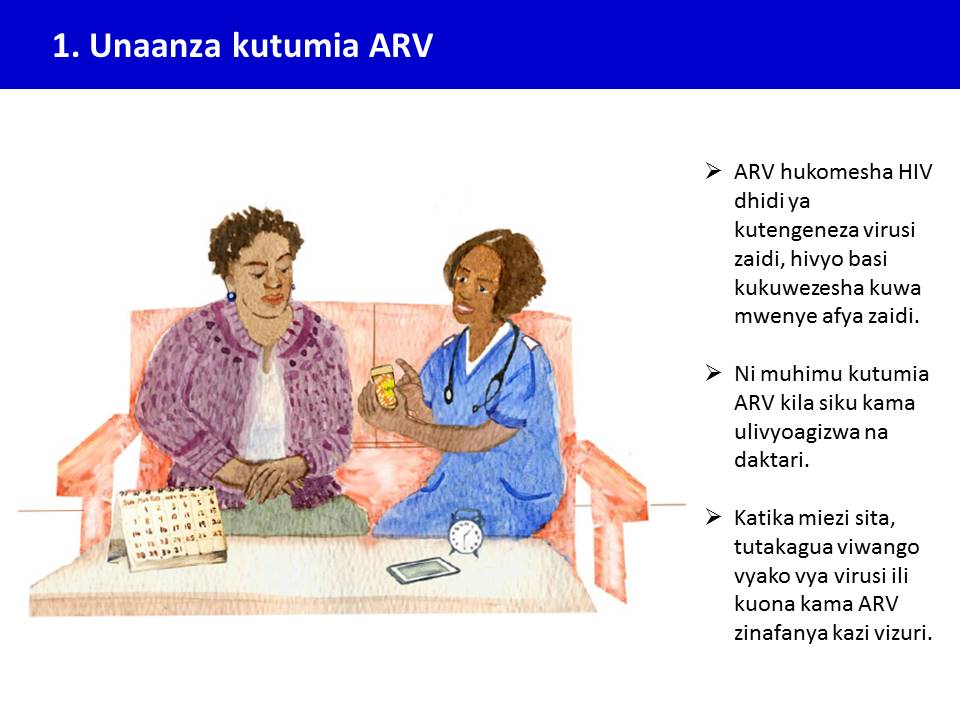 Taarifa Kuu
Jinsi ya Kutumia Chati ya Kugeuza
UPANDE UNAOONEKANA NA MSHAURI
Taarifa Kuu
Unaonyeshwa pia kwa wagonjwa
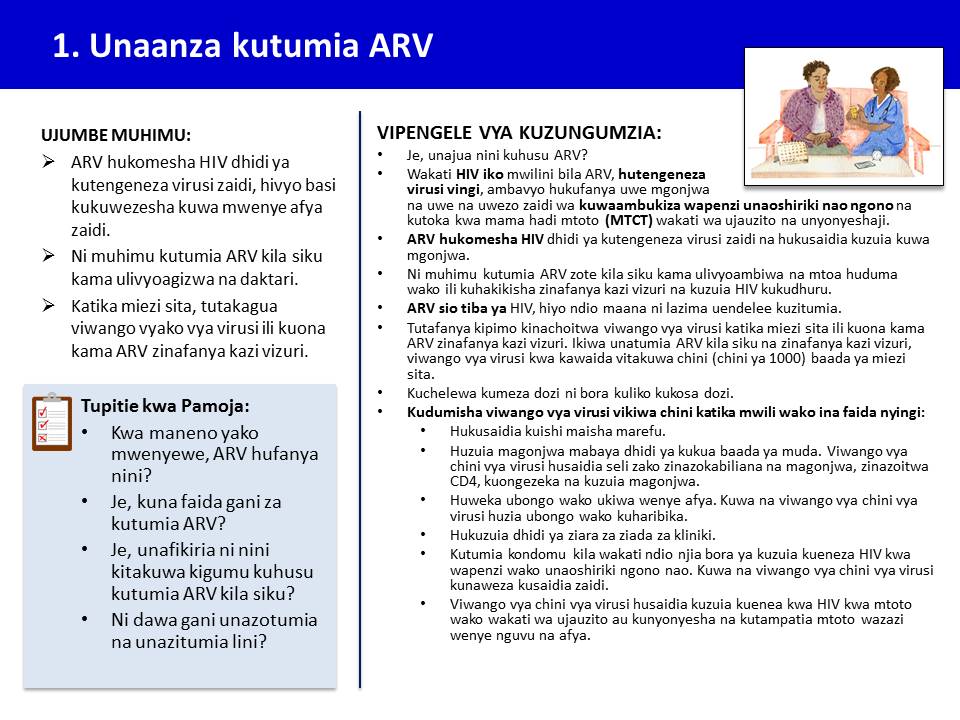 Mambo ya Kujadili
Nukuu za washauri zenye maudhui yaliyopendekezwa na kuchochea na kuongoza majadiliano 

Taarifa kuu zimeandikwa kwa herufi zilizokolea
Hebu Tupitie
Maswali ya kuwauliza wagonjwa ili kudurusu mafunzo ambayo wamepata na kutathmini ufahamu wao
Jinsi ya Kutumia Chati ya Kugeuza
UPANDE UNAOONEKANA NA MSHAURI
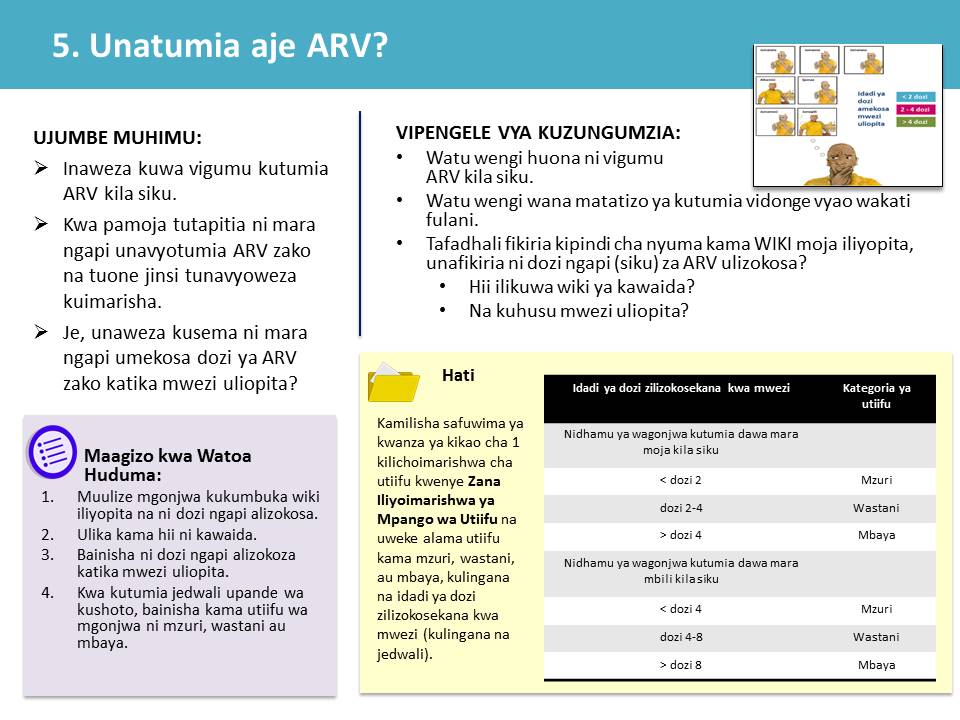 Rekodi
Unaambia wagonjwa kutumia Chombo cha Mpango wa Uzingatiaji Ulioboreshwa ili kuongoza na kurekodi majadiliano na mgonjwa
Maagizo ya Mshauri
Hutoa maagizo mahususi kwa mshauri kuhusu kuingiliana na mazungumzo yao na wagonjwa
[Speaker Notes: Chombo hiki cha Mpango wa Uzingatiaji Ulioboreshwa wa Matumizi ya Dawa za Kudhibiti VVU hutumiwa kurekodi mambo yaliyogunduliwa na kufanya maandalizi ya kadi za 5-18, na kinapaswa kujumuishwa kwenye faili ya mgonjwa.]
Jinsi ya Kutumia Chati ya Kugeuza
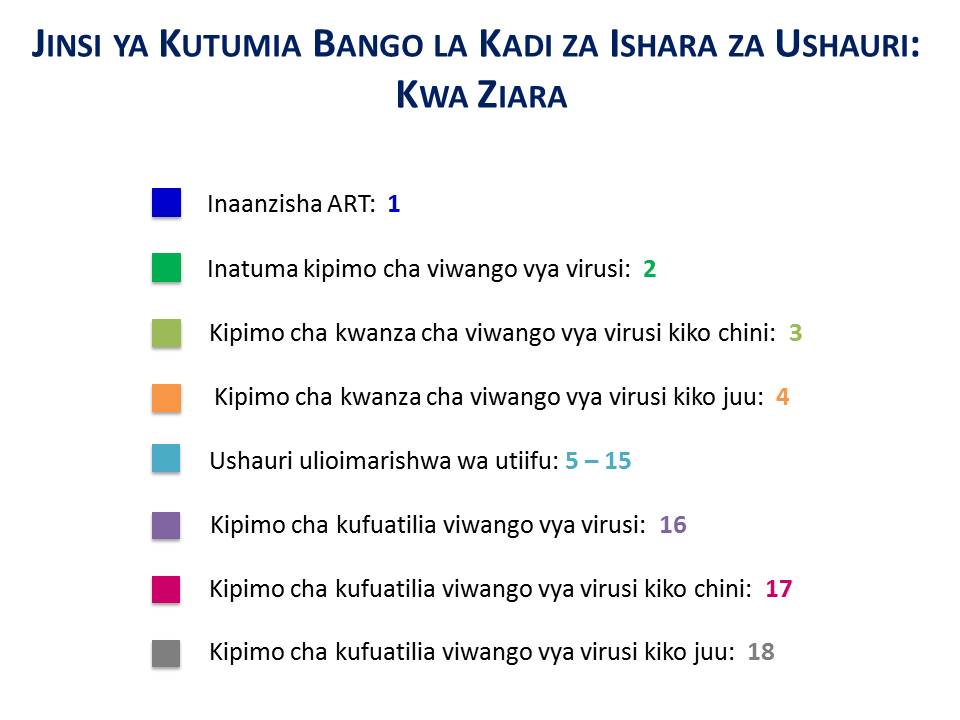 [Speaker Notes: Kadi hii ina ramani yenye rangi zenye maana tofauti na inaonyesha ni kadi zipi zinapaswa kutumiwa katika kila ziara.]
Jinsi ya Kutumia Chati ya Kugeuza
Kila kadi, au seti ya kadi, inaangazia mada maalum muhimu inayohusiana na utunzaji, tiba, na usaidizi wa wagonjwa wanaotumia dawa za kudhibit VVU ambao watapimwa idadi ya virusi au ambao watakuwa tayari wamepimwa idadi ya virusi.
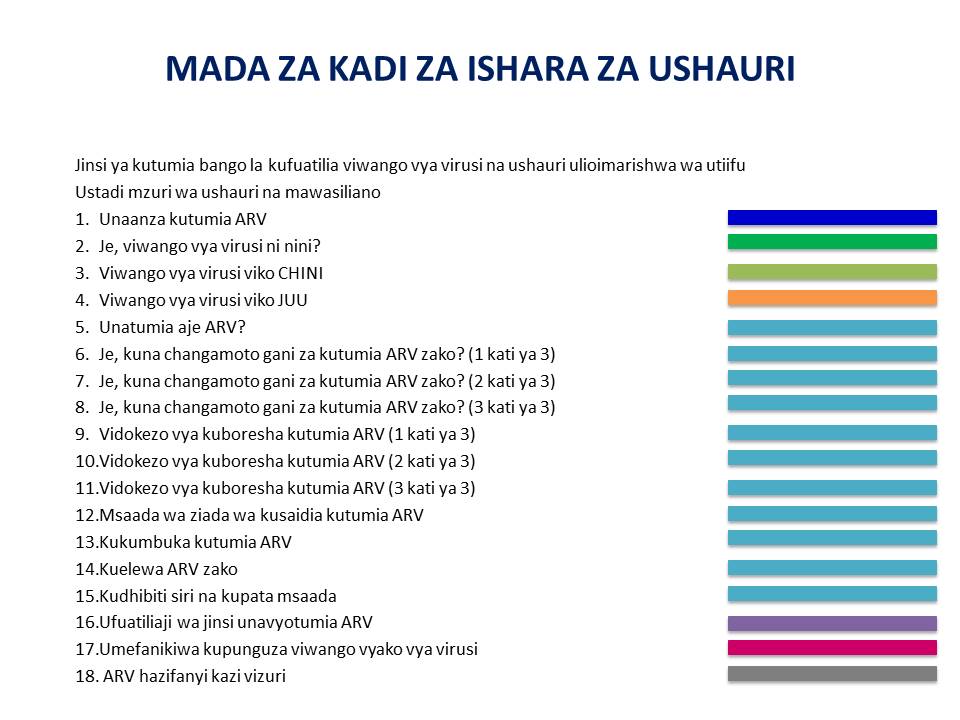 [Speaker Notes: Jedwali ya yaliyomo inaonyesha mada ambazo zimezungumziwa kwa kila kadi na vile vile rangi inayoashiria inapaswa kutumiwa katika ziara gani (kama ilivyotajwa katika slaidi iliyotangulia).]
Stadi za Utoaji Ushauri na Mawasiliano
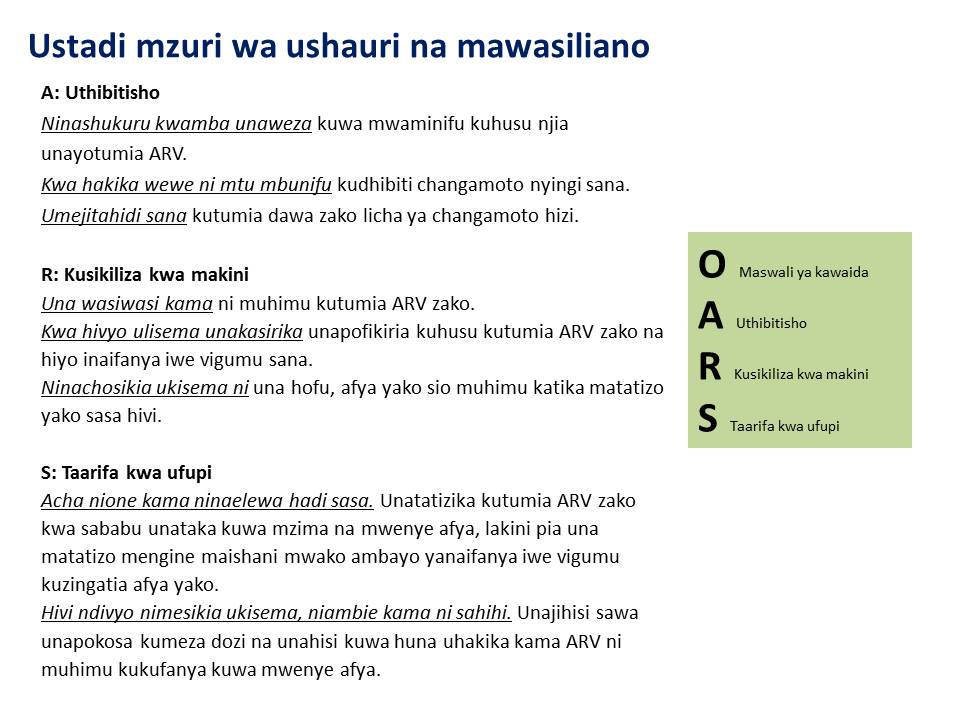 [Speaker Notes: Chati ya kugeuza pia una baadhi ya vidokezo kuhusu utoaji ushauri na mawasiliano mazuri ili kukuongoza katika mazungumzo yako.]
Chombo cha Mpango wa Uzingatiaji Ulioboreshwa
Washauri wanapaswa kutumia chombo hiki pamoja na chati ya kugeuza wakati wa vipindi vya mazungumzo na mgonjwa. 
Kadi nyingi kwenye chati ya kugeuza vitaagiza washauri kujaza karatasi hii kwa wakati mmoja.
Karatasi hii inalenga kuwa sehemu ya faili/rekodi za matibabu ya mgonjwa.
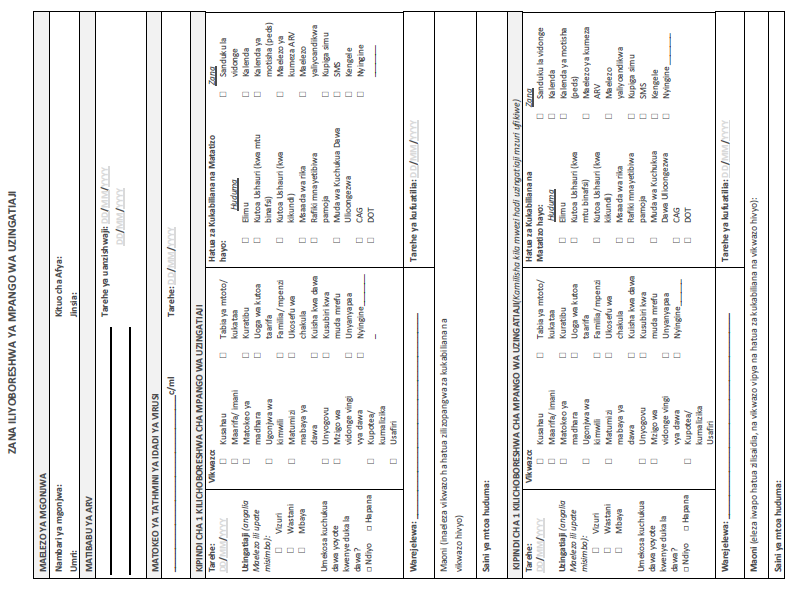 [Speaker Notes: Hii hapa ni picha ya mchoro wa chombo kinachoitwa Chombo cha Mpango wa Uzingatiaji, chenye lengo ya kutumia pamoja na chati ya kugeuza yakati wa vipindi vya kutoa ushauri ili kuweka rekodi.   Katika baadhi ya nchi, mchoro huu unaweza kuitwa “fomu ya mtu binafsi ya idadi ya juu ya virusi.” (soma yaliyomo kwenye slaidi)

Chombo hiki hasa husaidia katika kutoa mwendelezo kati ya vipindi viwili iwapo wahudumu tofauti wa afya wanahusika]
Chombo cha Mpango wa Uzingatiaji Ulioboreshwa wa Matumizi Yanayofaa ya Dawa za Kudhibiti Virusi
Katika kila kipindi, mshauri ataonyesha:
Kiwango cha mgonjwa cha uzingatiaji wa matumizi ya dawa (kizuri, cha wastani, kibaya)*
Iwapo wamekosa kuchukua dawa zozote kutoka kwa maduka ya dawa
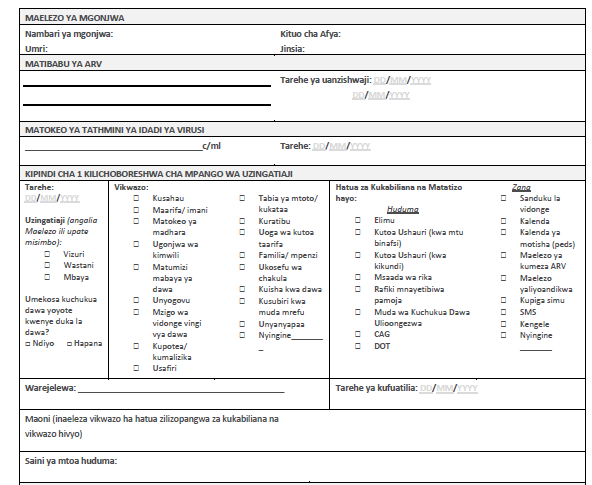 [Speaker Notes: Sasa tuangazie Chombo cha Mpango wa Uzingatiaji Ulioboreshwa.... (Tazama slaidi). 

*Tutajifunza jinsi ya kuamua kiwango cha uzingatiaji wa matumizi ya dawa hapo baadaye.]
Chombo cha Mpango wa Uzingatiaji Ulioboreshwa
Wakati wa kuzungumza na mgonjwa, washauri watanakili vikwazo vya kutumia dawa za kudhibiti VVU vinavyotajwa na wagonjwa.
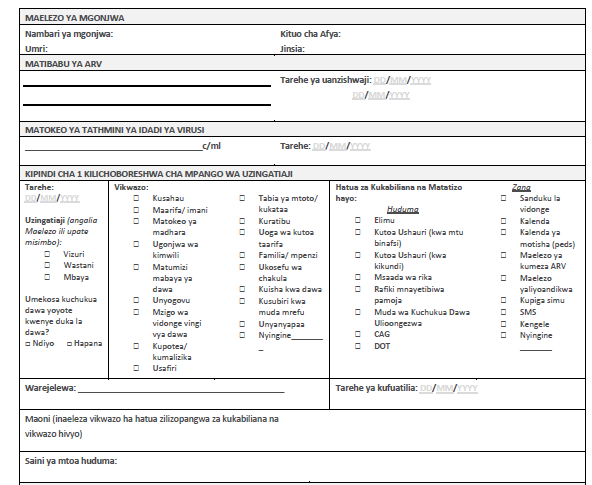 Chombo cha Mpango wa Uzingatiaji Ulioboreshwa
Kisha mshauri anapaswa kunakili misaada waliyojadili kuwa suluhu za vikwazo hivi.
Chombo hiki kimeundwa ili kunakili taarifa katika vipindi vyote vya marudio vya uzingatiaji, katika nchi nyingi, hii itakuwa angalau mara tatu.
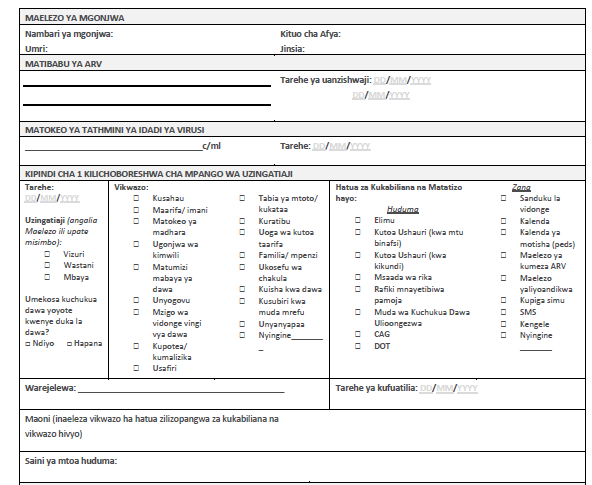 Chombo cha Mpango wa Uzingatiaji Ulioboreshwa
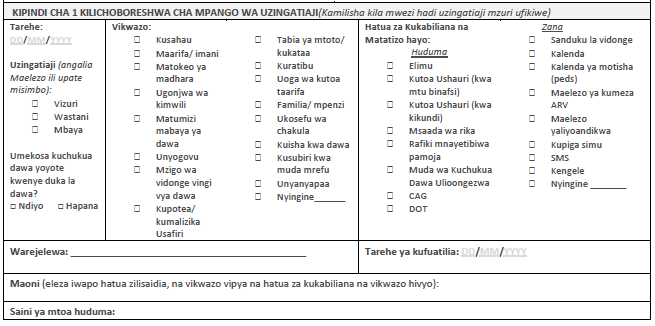 [Speaker Notes: Huu hapa ni mfano wa jinsi sehemu ya maoni inapaswa kutumiwa kwenye fomu ili kutoa mukhtasari wa mpango kwa mgonjwa kulingana na vikwazo vilivyotambuliwa - katika kipindi chote cha ukadiriaji wa uzingatiaji na huyu mgonjwa, ilikuwa wazi kuwa alikuwa anasahau kutUmia dawa zake za kudhibiti VVU. Suluhu tulizokubaliana naye ni kutumia kijisanduku cha tembe na kuweka kengele ya saa kwenye simu ya mgonjwa ili kumkumbusha kumeza dawa za kudhibiti VVU na hivyo basi hizi zilinakiliwa na kufafanuliwa kwenye sehemu ya maoni.]
Chombo cha Mpango wa Uzingatiaji Ulioboreshwa
Mshauri anapaswa kujaza sehemu ya Idadi ya Virusi ya Kipimo cha Marudio baada ya matokeo kupitiwa na kufasiriwa:
Tarehe
Matokeo ya kipimo cha idadi ya virusi
Mpango
Washauri wanapaswa kunakili masuala yanayohusu hatua zinazofuata katika sehemu ya maoni.
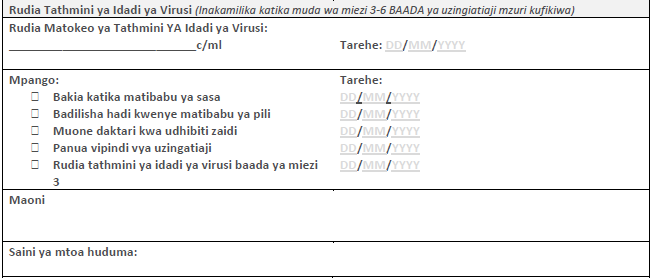 [Speaker Notes: (Soma slaidi ya kwanza)
--
Kumbuka, chombo hiki ni cha kutumiwa pamoja na bao za karatasi ili kuweka rekodi. Sasa tuangazia jinsi ya kupitia bao hizi za karatasi.]
Kuanzisha Matumizi ya Dawa za Kudhibiti VVU
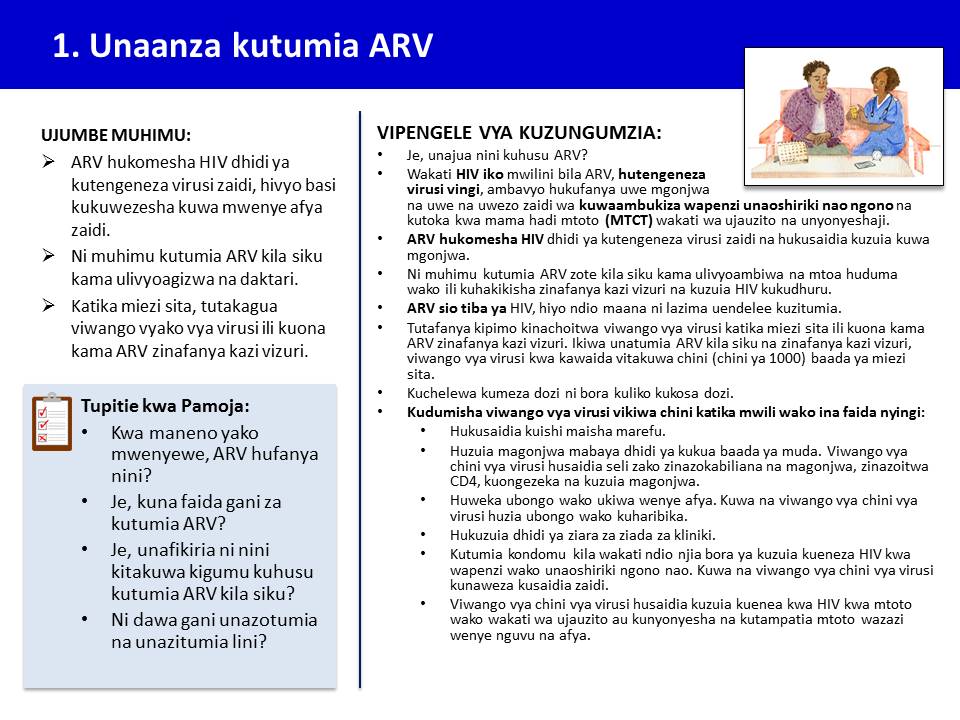 [Speaker Notes: Kadi ya 1 inatanguliza dhana ya dawa za kudhibiti VVU kwa mgonjwa na upimaji wa idadi ya virusi
Tumia maswali ya sehemu ya Tupitie baada ya kujadili mambo ya kuzungumzia pamoja na mgonjwa ili kuhakikisha wanaelewa taarifa mliyojadili.]
Kueleza Idadi ya Virusi kwenye Damu
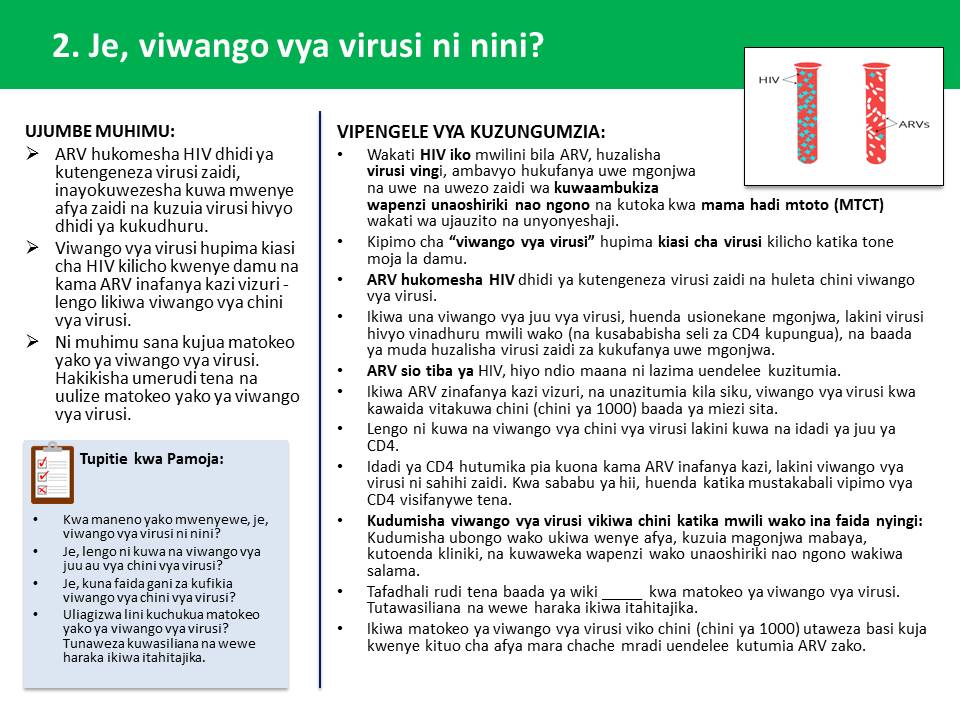 [Speaker Notes: Kadi ya 2 inatanguliza dhana ya idadi ya virusi kwa mgonjwa wakati wa kutumwa kwa kipimo]
Kufasiri Matokeo ya Kipimo cha Idadi ya Virusi: chembechembe <1,000/mililita
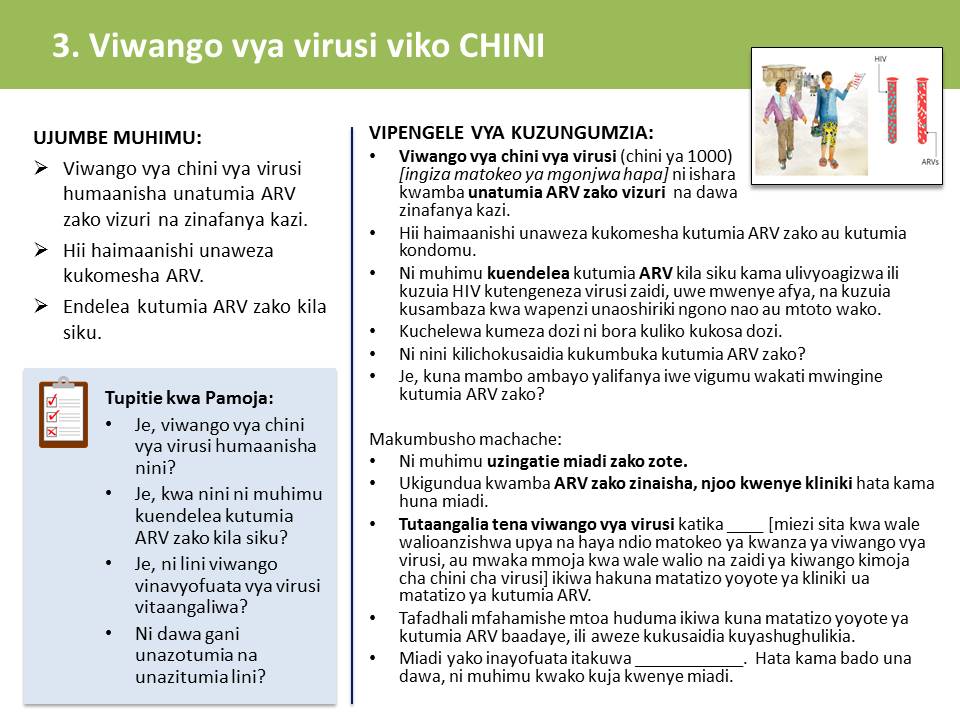 [Speaker Notes: Kadi hii inapaswa kutumiwa kwa wagonjwa wenye matokeo ya idadi ndogo ya virusi. Inaeleza matokeo ya kipimo cha idadi ya virusi, kusisitiza haya ya kuendelea na uzingatiaji wa dawa, kupitia mikakati fanifu na changamoto zinazoweza kutokea, na vile vile kutoa mipango ya mikutano inayofuata na upimaji wa idadi ya virusi.]
Maelezo ya Matokeo ya Kipimo cha Idadi ya Virusi: chembechembe >1,000/mililita ya damu
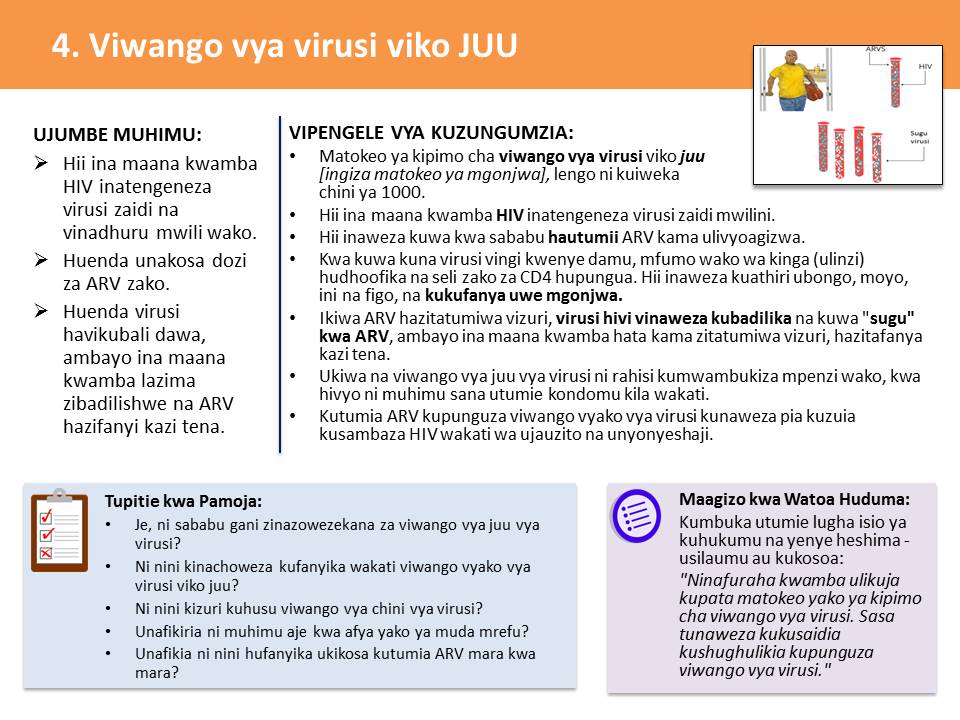 [Speaker Notes: Kadi hii ni ya kutumiwa wakati idadi ya virusi ni ya juu. Inaeleza mgonjwa maana ya matokeo ya idadi  ya juu ya virusi, na kutoa maswali ya kusaidia washauri kuanza kutafuta sababu zinazowezekana.]
Ukadiriaji wa Uzingatiaji na Utoaji Ushauri
Wagonjwa wenye kiwango cha virusi cha chembechembe >1,000/mililita ya damu wanapaswa kufanyiwa ukadiriaji wa uzingatiaji wa matumizi yanayofaa ya dawa za kudhibiti virusi kwa kutumia Chati ya Kugeuza ya Kufuatilia Idadi ya Virusi kwenye Damu
Kulingana na vikwazo vilivyotambuliwa, Mpango Ulioboreshwa wa Uzingatiaji wa Matumizi Yanayofaa ya Dawa wenye suluhu mahususi na zenye lengo fasaha unapaswa kuundwa
Tumia kadi 5-18 katika chati ya kugeuza ya Watu wazima ili kukusaidia kufanya Ukadiriaji Ulioboreshwa wa Uzingatiaji wa Matumizi Yanayofaa ya Dawa
Baada ya kipindi cha kwanza cha ushauri wa uzingatiaji ulioboreshwa wa dawa, anza kipindi kwa kadi ya 16 na urudi kadi 5-15 kama inavyohitajika
[Speaker Notes: Baada ya kusoma yaliyomo kwenye slaidi, unaweza kusema “Mfululizo wa kadi zinazofuata utaongoza michakato ya kufanya ukadiriaji wa uzingatiaji wa dawa na utoaji ushauri wa uzingatiaji wa dawa”]
Kukadiria Uzingatiaji wa Dawa
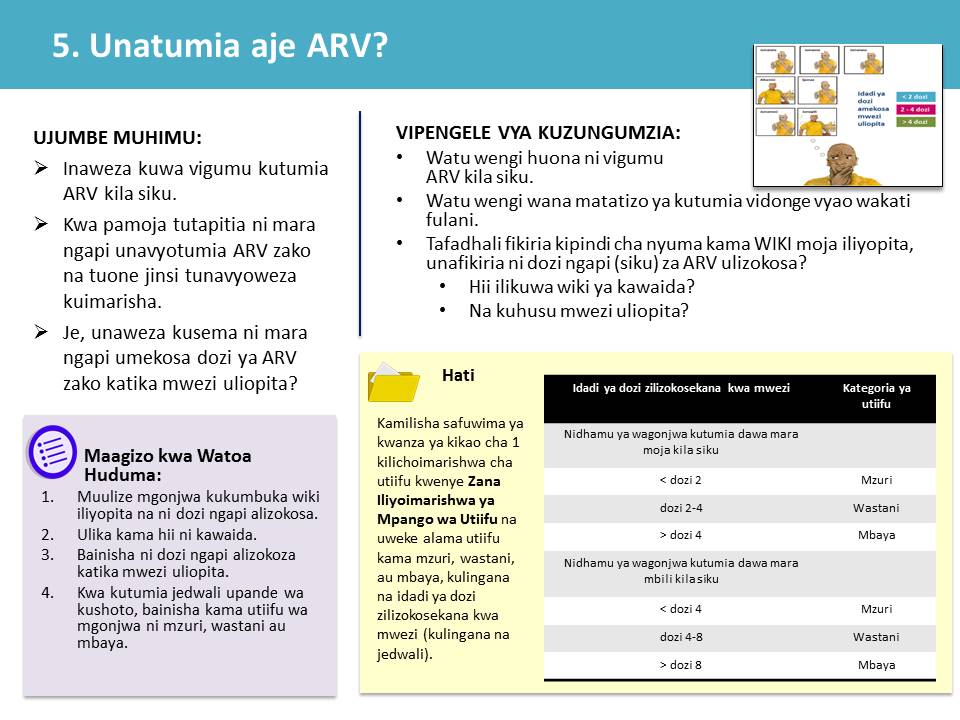 [Speaker Notes: Sehemu ya Mambo ya Kuzungumzia kwenye kadi hii inaongoza mshauri kumuuliza mgonjwa idadi ya vipimo ambayvyo wamekosa katika muda wa wiki na mwezi uliopita.]
Kukadiria Uzingatiaji wa Dawa
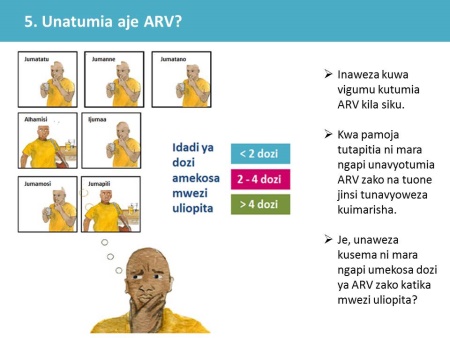 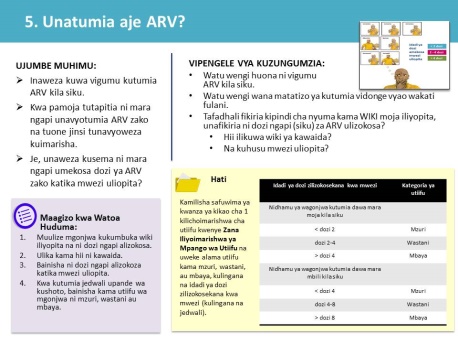 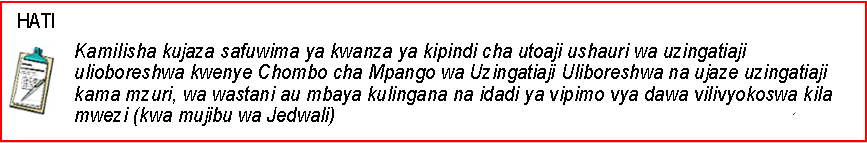 [Speaker Notes: Washauri wanapaswa kutumia majibu ya wagonjwa na jedwali hii ili kuamua idadi ya vipimo vya dawa vilivyokoswa na kikundi cha uzingatiaji.]
Kukadiria Uzingatiaji wa Dawa
Kutumia sehemu za Mambo ya Kuzungumzia na Maagizo ya Mshauri ili kuangazia changamoto zozote mgonjwa anaweza kuwa anakumbana nazo wakati wa kumeza dawa za kudhibti VVU.
Kumbuka kutumia Maswali yanayohitaji Majibu Wazi badala ya maswali ambayo yanaweza kujibiwa kwa Ndiyo/Hapana.
“Tafadhali jihisi huru kuniambia kuhusu changamoto unazokumbana nazo; nakuuliza kwa sababu nataka kujaribu kutafuta njia za kuwa na mafanikio zaidi.”
“Je unaweza kukumbuka na kueleza hali iliyopelekea kukosa kumeza dawa mara ya mwisho?”
“Je, nini hufanya iwe vigumu kwako kumeza dawa za kudhibiti VVU kila siku?”
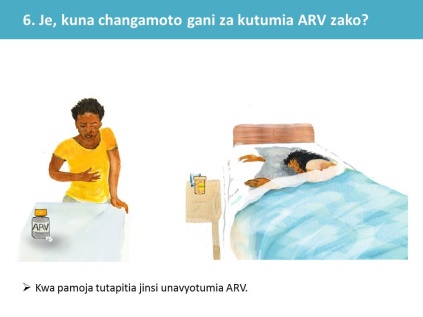 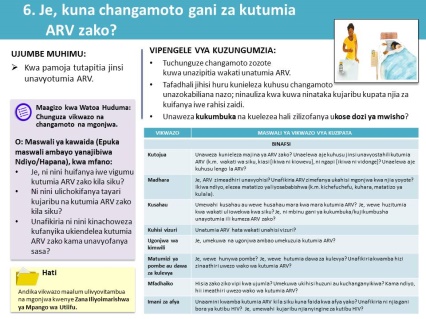 Vikwazo vya Mtu Binafsi
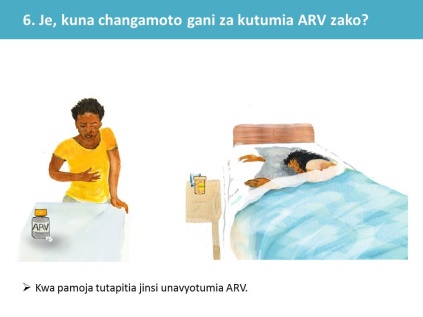 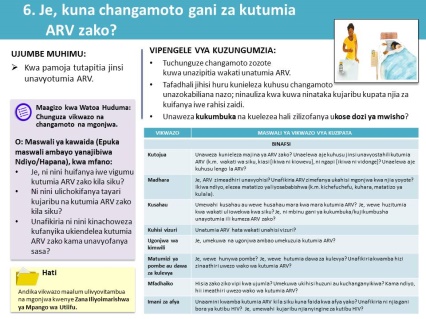 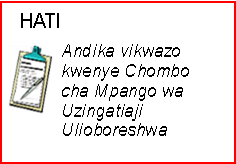 [Speaker Notes: Jedwali hii inatoa mukhtasari wa vikwazo vya mtu binafsi ambavyo vinaweza kuathiri uwezo wa kutumia dawa za kudhibiti VVU kila mara, na inatoa maswali ya kukadiria kila kikwazo (pitia baadhi ya mifano kutoka kwa jedwali).

Maswa yanayohitaji majibu wazi katika kijisanduku cha Maagizo ya Mshauri yanakusaidia kumwongoza mgonjwa wakati wa mazungumzo ili kuona mambo ambayo tayari wamejaribu ili usitoe suluhu ambazo tayari wamezijaribu na kufeli.]
Vikwazo vya Mtu Binafsi (inaendelea), Vikwazo vya Kifamilia
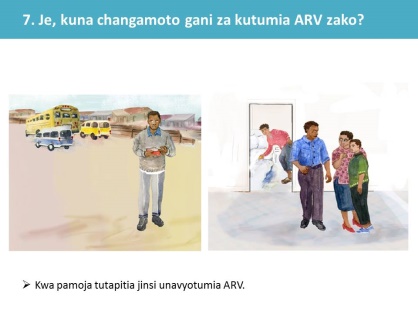 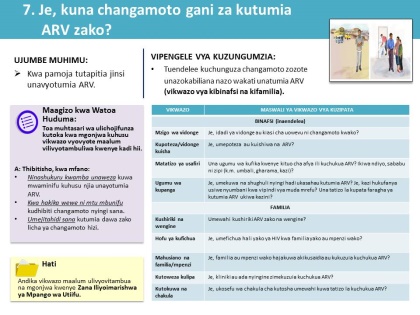 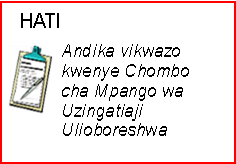 [Speaker Notes: Jedwali hii inatoa mukhtasari wa vikwazo vya mtu binafsi na vya kifamilia ambavyo vinaweza kuathiri uwezo wa kutumia dawa za kudhibiti VVU kila mara, na inatoa maswali ya kukadiria kila kikwazo (pitia baadhi ya mifano).

Uthibitisho uliopo kwenye kijisanduku cha Maagizo ya Mshauri unatoa mifano ya kauli za kusifia juhudi za mgonjwa za kufanya mabadiliko na kuunga mkono tabia mpya.]
Vikwazo vya Kitaasisi/Kijamii
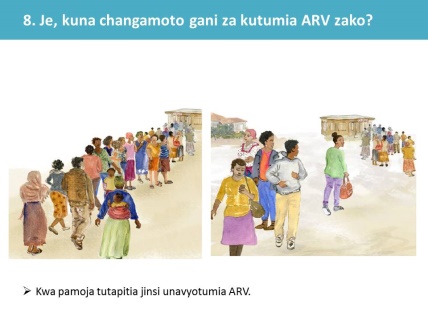 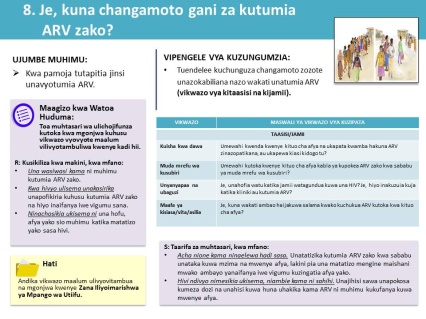 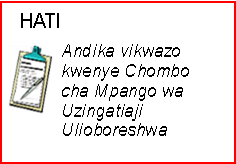 [Speaker Notes: Jedwali hii inatoa mukhtasari wa vikwazo vya kitaasisi na kijamii ambavyo vinaweza kuathiri uwezo wa kutumia dawa za kudhibiti VVU kila mara, na inatoa maswali ya kukadiria kila kikwazo (pitia baadhi ya mifano).

Kauli za kusikiliza kwa makini katika kijisanduku cha Maagizo ya Mshauri zinatoa mifano ya njia za kuonyesha kwamba umesikia kile ambacho mgonjwa tayari amejaribu na vikwazo vyao ni nini.

Kauli za mukhtasari katika kijisanduku cha Maagizo ya Mshauri zinatoa mifano ya kuonyesha kwamba unaelewa kila kitu ambacho mgonjwa amekuambia. Hii inawarahisishia shughuli ya kufanya kazi pamoja katika kutafuat suluhu kwa sababu mnaelewa vikwazo vya mgonjwa vinavyomzuia kutumia dawa za kudhibiti VVU.]
Kuboresha Uzingatiaji wa Dawa
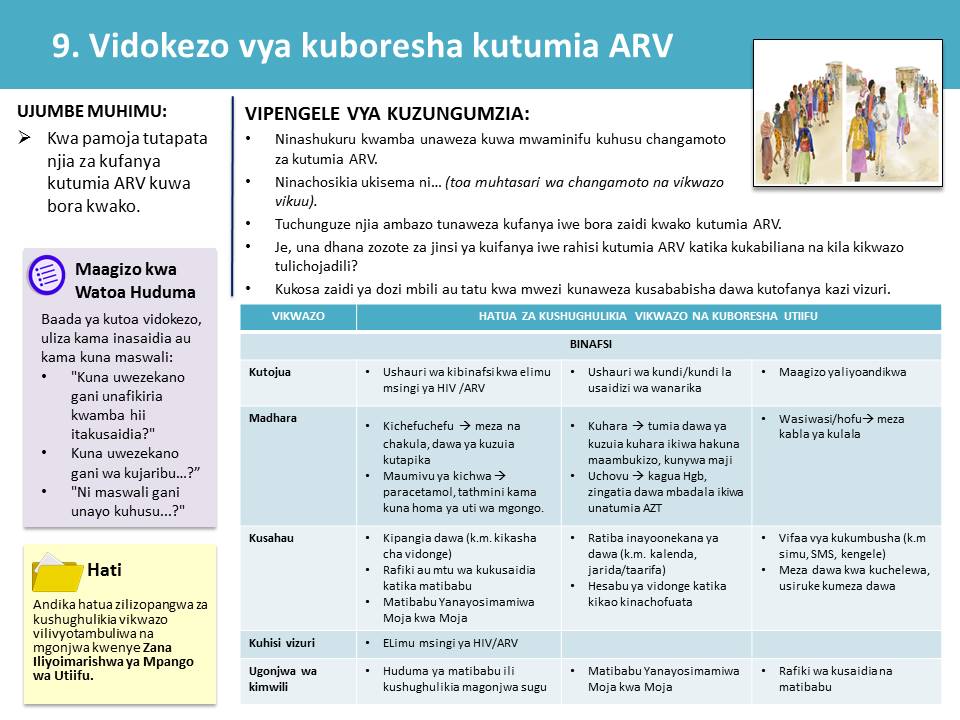 [Speaker Notes: Slaidi 4 zinazofuata zinatoa mfano wa maandishi ya kuunda suluhu mahususi za uzingatiaji zinazolingana na changamoto za wagonjwa]
Suluhu za Mtu Binafsi
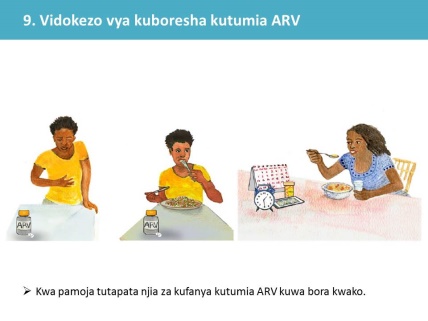 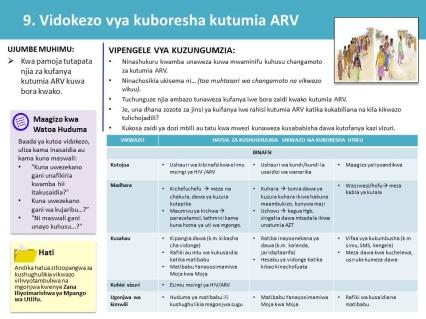 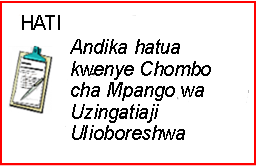 [Speaker Notes: Jedwali hili linatoa suluhu za mtu binafsi ambazo zinaweza kutumiwa kutatua vikwazo vilivyotajwa na mgonjwa hapo awali (pitia baadhi ya mifano).]
Vikwazo vya Mtu Binafsi (inaendelea), Vikwazo vya Kifamilia
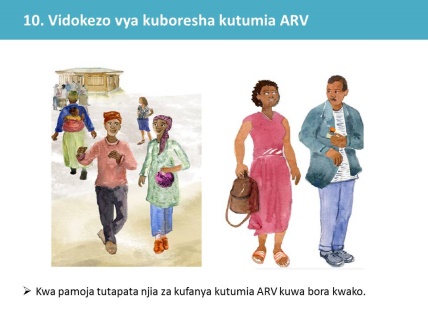 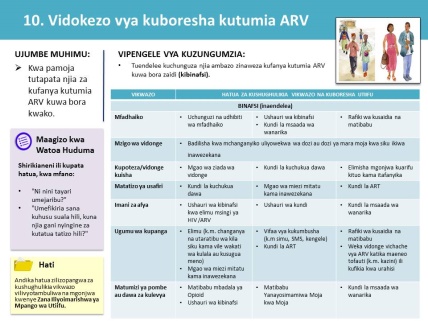 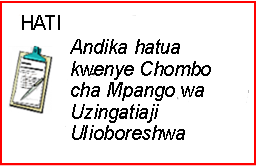 [Speaker Notes: Jedwali hili linatoa suluhu za mtu binafsi na za kifamilia ambazo zinaweza kutumiwa kutatua vikwazo vilivyotajwa na mgonjwa hapo awali (pitia baadhi ya mifano).]
Vikwazo vya Kitaasisi/Kijamii
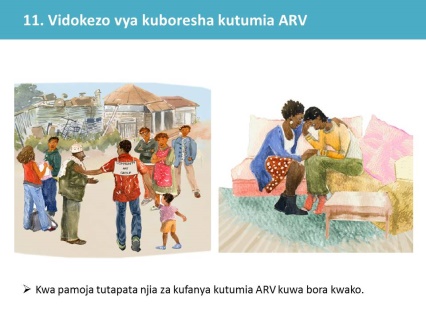 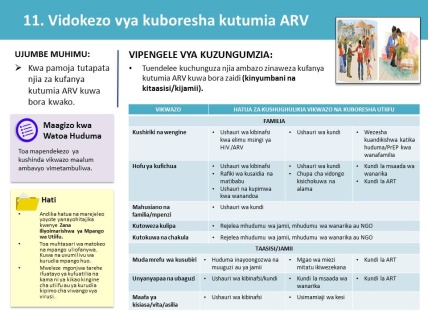 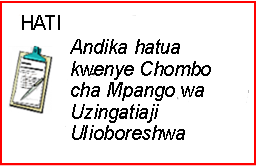 [Speaker Notes: Jedwali hili linatoa suluhu za kitaasisi - na kijamii ambazo zinaweza kutatua vikwazo vilivyotajwa na mgonjwa hapo awali. (pitia baadhi ya mifano)]
Usaidizi wa Ziada wa Kutumia Dawa za Kudhibiti VVU
Kadi za 12-15 zitatoa usaidizi wa ziada wa ushauri wa uzingatiaji
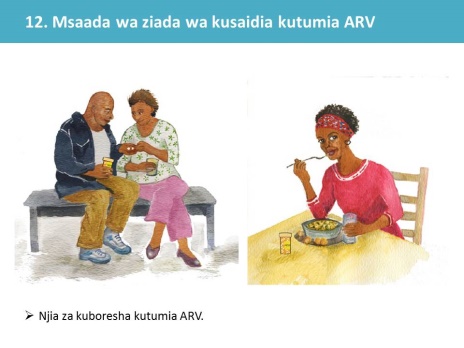 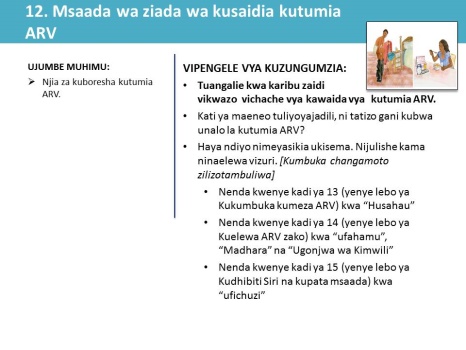 Tambua vikwazo vinavyotokea kwa wingi katika kutumia dawa za kudhibiti virusi
Ufahamu
Athari za Dawa
Ugonjwa wa Mwili
Husahau
Ufichuaji
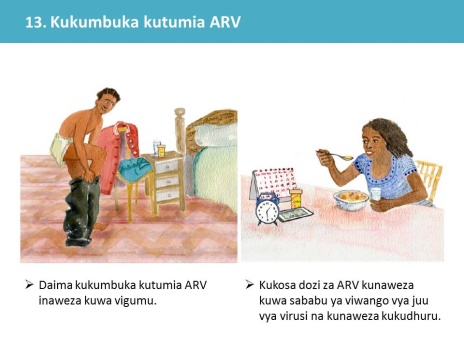 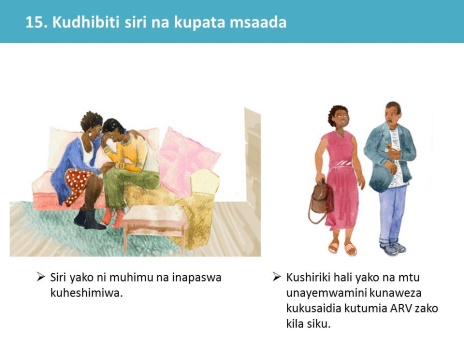 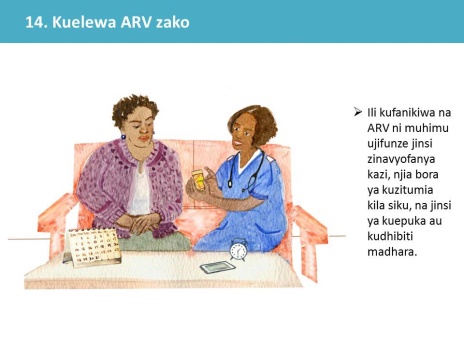 [Speaker Notes: Kadi za 12-15 zina maelezo zaidi ya usaidizi wa changamoto za uzingatiaji ambazo hutokea mara nyingi kulingana na vikwazo/suluhu uambazo umejadili na mgonjwa, unaweza kuzitumia kutoa usaidiz wa ushauri wa uzingatiaji iwapo zina umuhimu.]
Kukumbuka Kutumia Dawa za Kudhibiti VVU
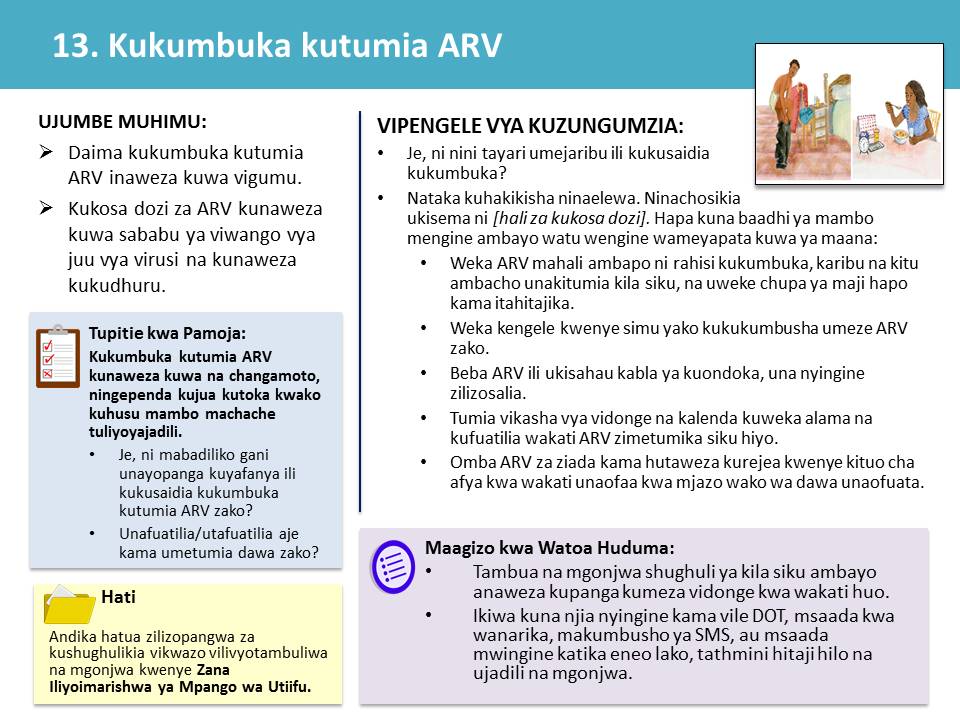 [Speaker Notes: Kadi hii ni ya wale ambao husahau kutumia dawa zao za kudhibiti VVU]
Kuelewa Dawa Zako za Kudhibiti VVU
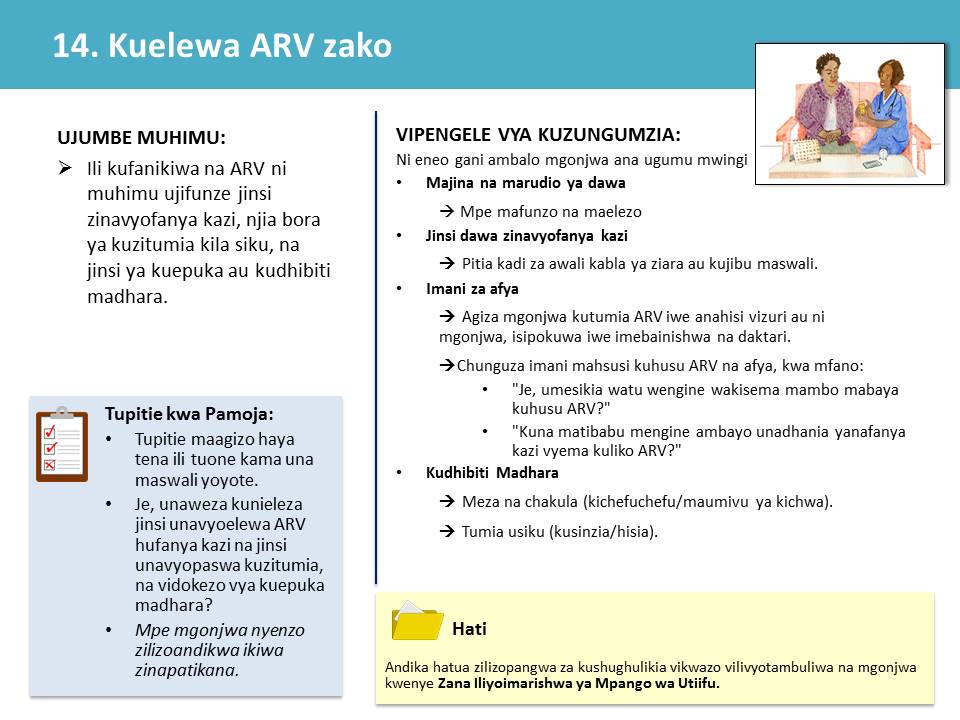 [Speaker Notes: Kadi hii ni yale ambao huhitaji elimu zaidi ya jinsi dawa za kudhibiti VVU hufanya kazi, kwa nini uzingatiaji ni wa maana, na kudhibiti athari za dawa

Inaweza pia kutumiwa kukadiria zaidi imani kuhusu afya iwapo zinaweza kuwa kikwazo kwa uzingatiaji]
Kudhibiti Faradha na Kupata Usaidizi
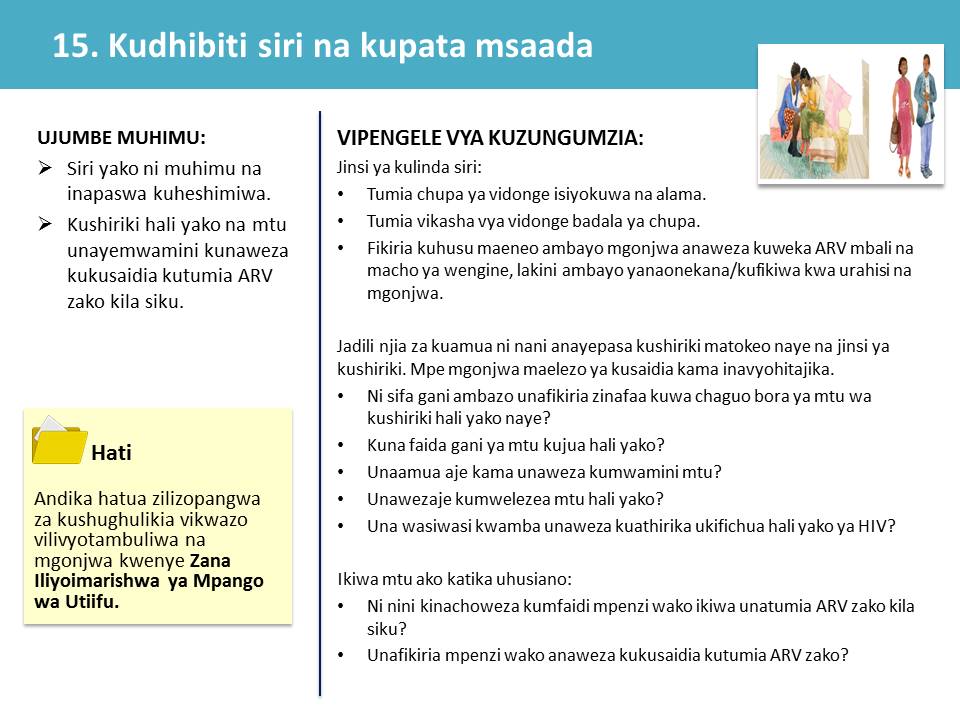 [Speaker Notes: Kadi hii inasaidia kudhibiti faragha na kupata usaidizi]
Vipindi Vinavyofuata vya Uzingatiaji wa Dawa
Tumia sehemu ya Mambo ya Kujadili kwenye Kadi ya 16 ili kupitia mpango uliojadili katika kipindi kilichopita.
“Katika kipindi kilichopita, tulipanga   _________ (jaza suluhu mlizoamua katika kipindi cha kwanza uzingatiaji ulioboreshwa) ili kukusaidia kutumia dawa za kudhibiti VVU.”
“Hilo limekuwa likiendeleaje?” Je, una changamoto zozote mpya katika kutumia dawa za kudhibiti VVU?”
“Je, una mapendekezo yoyote mapya ya jinsi ya kufanya iwe rahisi zaidi kwako kutumia dawa za kudhiniti VVU?”
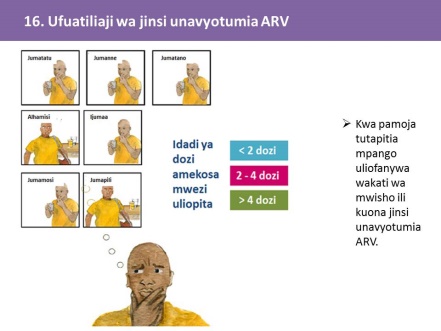 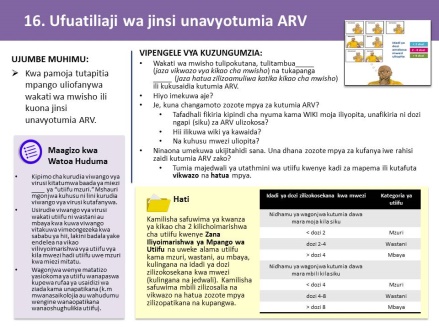 Vipindi Vinavyofuata vya Uzingatiaji wa Dawa
Pima uzingatiaji tena kulingana na jedwali. 
Kadi za 5-15 zinaweza kupitia kama inavyohitajika ili kutambua changamoto na suluhu mpya.

Hakikisha umerekodi changamoto na suluhu mpya kwenye cha Chombo cha Mpango wa Uzingatiaji Ulioboreshwa!
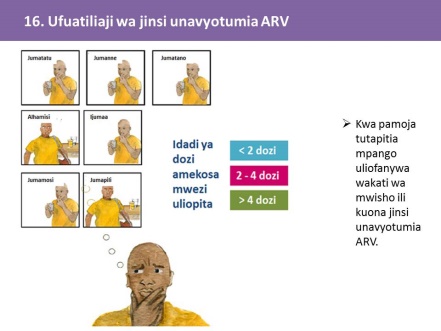 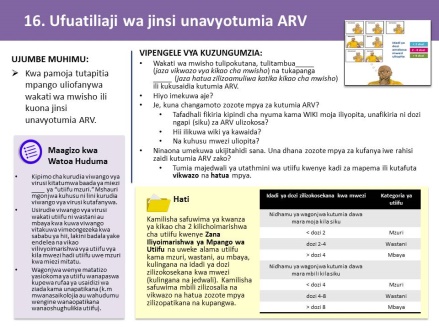 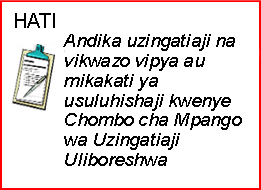 Idadi ya virusi ya chembechembe <1,000/mililita ya damu kwenye Kipimo cha marudio
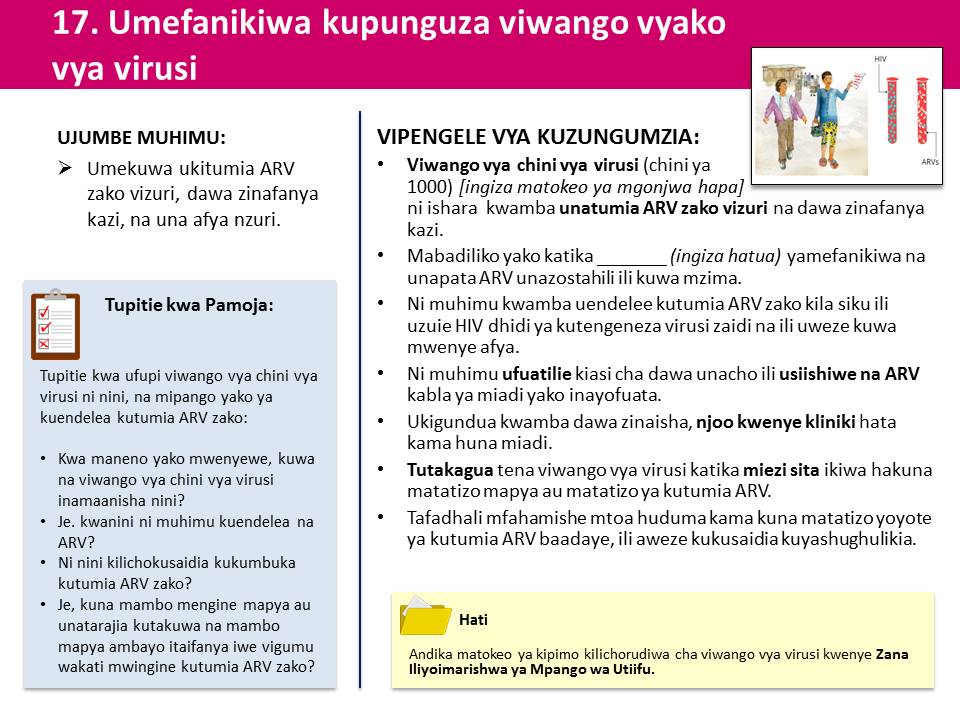 [Speaker Notes: Iwapo matokeo ya kipimo cha marudio cha idadi ya virusi ni chembechembe <1000/mililita, unapaswa kumweleza mgonjwa matokeo hayo kwa kutumia mambo ya kujadili yaliyo kwenye kadi ya 17

Unapaswa kuendelea kutumia dawa unazotumia sasa na uzidi kuzingatia matumizi yake yanayofaa

Kwa watu ambao matokeo yao ya kipimo cha awali cha idadi ya virusi ni  chembechembe >1000/mililita na ambao sasa wana chembechembe <1000/mililita, kuna haja ya usaidizi wa ziada]
Idadi ya virusi ya chembechembe ≥1,000/mililita ya damu kwenye Kipimo cha marudio
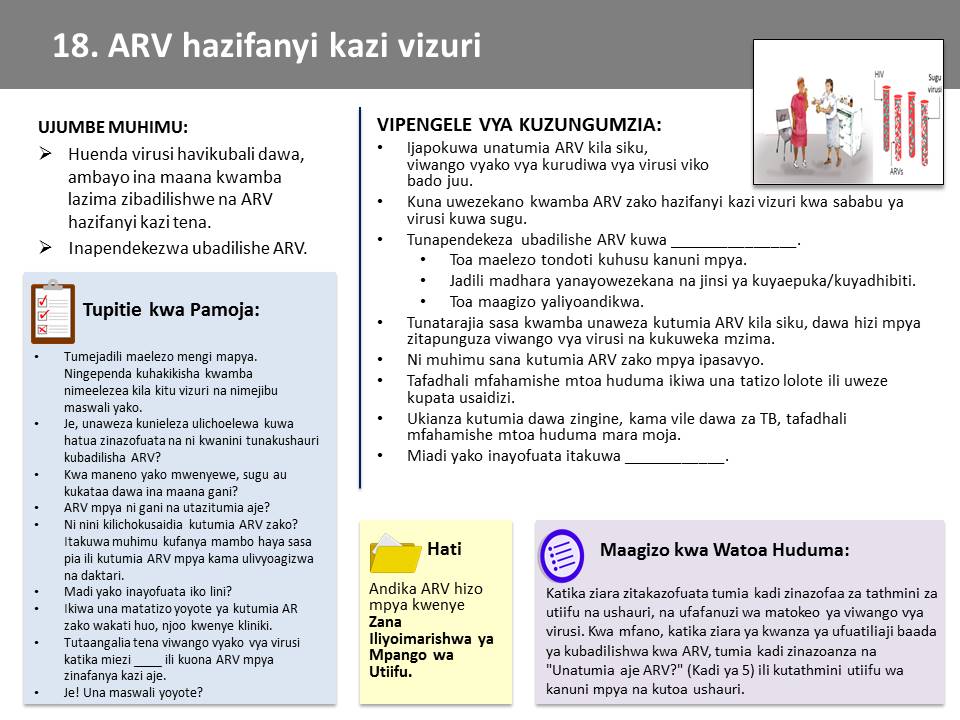 [Speaker Notes: Wakati tumebaini kuwa kuna uzingatiaji mzuri lakini idadi ya virusi bado ni ya juu, kadi hii inapaswa kutumiwa kufanya mpango wa hatua zinazofuata na kumuongoza mshauri katika mchakato huo. 

Sehemu ya Mambo ya Kujadili kwenye kadi hii inaeleza kwamba idadi ya juu ya virusi huku mgonjwa akiwa anazingatia dawa ipasavyo ni ishara kuwa kuna ukinzani wa dawa moja au zaidi katika mkusanyiko anaotumia na hii ni thibitisho ya kufeli kwa kudhibiti virusi.

Maswali ya “Hebu Tupitie” uhakikisha kuwa mgonjwa ameelewa dawa zao mpya za kudhibiti VVU, mkusanyiko wa dawa wanazotumia, na lini wanapaswa kurudi kwa kituo cha afya.]
Onyesho la Mkufunzi
Kwa kutumia chati ya kugeuza, wakufunzi wataonyesha jinsi ya kufanya ukadiriaji wa uzingatiaji na kushauri
[Speaker Notes: Angalia mwongozo wa mkufunzi ili kupata maagizo]
Una Maswali?